Fellowship Church - Wednesday Service – February 24, 2021

                                        Title:  Let us Pray series
						    Text:  Luke 11
                                          
                                       Established the need to pray together after study of Hosea and 
                                               1 Corinthians 10 in Sunday School, and Pastor Marvin’s approval “ 
Spotlight on Ben Carson
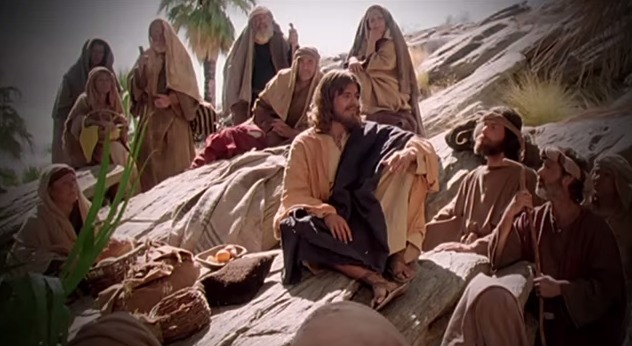 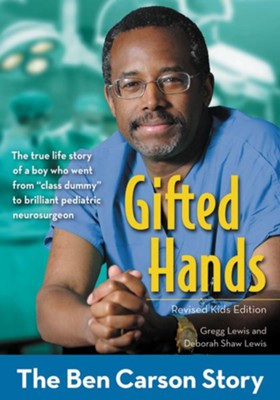 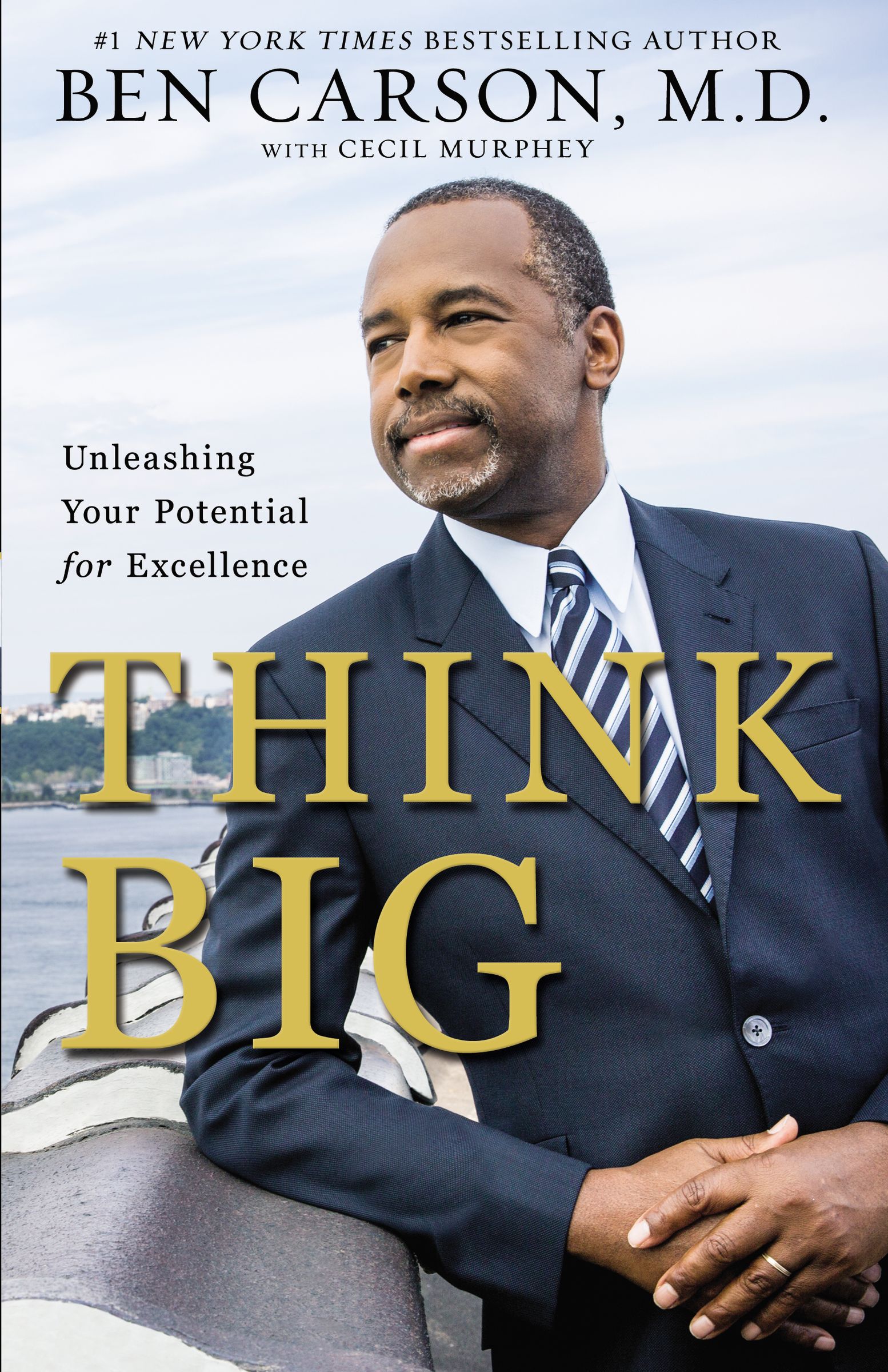 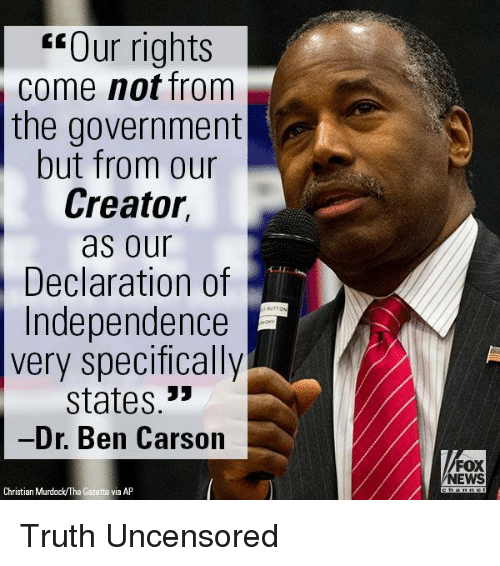 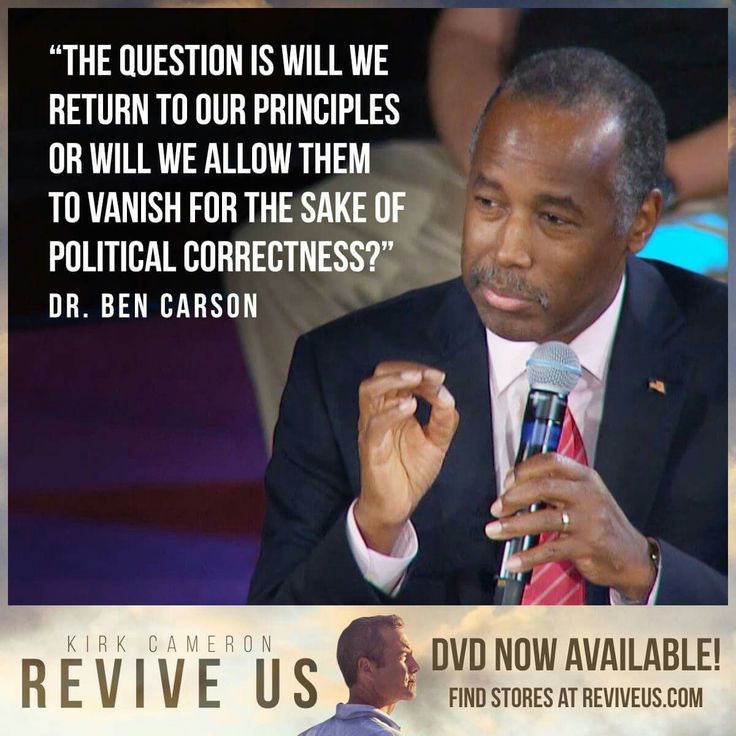 Faith
Feeling
Fact
3
2
1
Three Tiers of Sound doctrine, mind, words, speech, & faith (Timothy & Titus)

Tier (bottom-up)	Severity				Consequence			Scripture
1st-Salvation		Most Important   	Eternal Life or death	John 3:16-17, Eph 2:8-9
2nd-Sanctification  Very Important	Eternal Reward 		1 Thes 5:23, 1 Cor 3:1-4
3rd-Solid Rock 	Important			Sound	 Doctrine			Parable in Luke 6:47-49
      Other				
       Sand			Not Important									Parable in Luke 6:47-49
    			        (myths, fables, wives tales, psychology, philosophy, tradition, culture)
God Teaches us Five lessons on group prayer from Luke 11 
11:1		Disciples ask Jesus				Teach 				Feb10
11:2-4		Our Father in Heaven			Pattern			Feb 24
11:5-8		An Earthly Friend				Persist				Mar 10
11:9-10		Ask-Seek-Knock				Pursue				Mar 24
11:11-13	My Earthly & Heavenly Father	Holy Spirit			Apr 7
Luke 11:2-4 (KJV/WH paraphrase)

2  Our Father in heaven, Hallowed (holy, set apart, special) be your name. 

Your kingdom come.  Your will be done, as in heaven, so in earth. 

3 Give us day by day our daily bread. 

4 Forgive us our sins; for we also forgive every one that is indebted to us. 

Lead us not into temptation; but deliver us from evil.
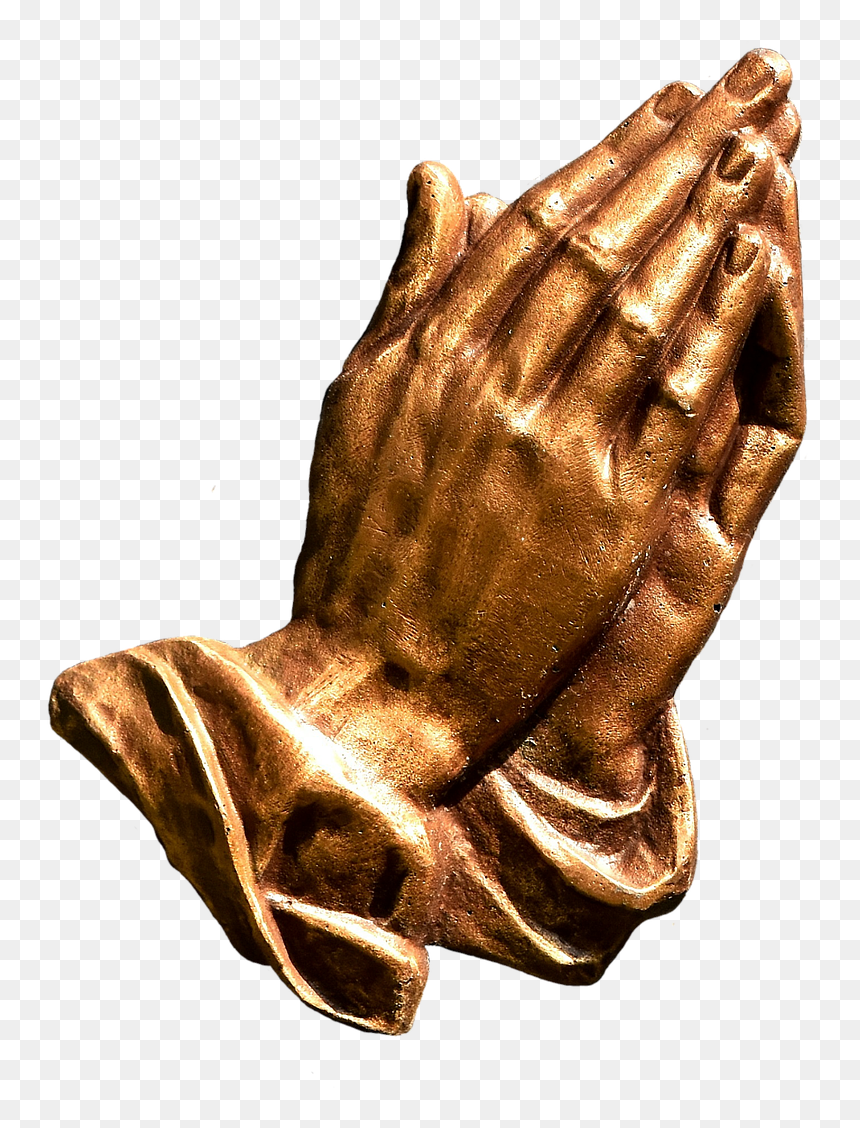 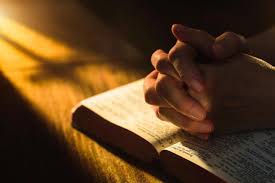 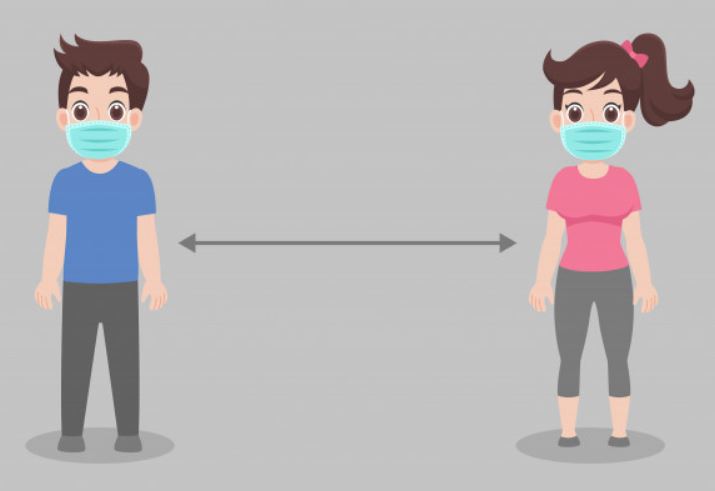 Small Group Prayer (at church and on YouTube)

Prayer Cards (9) on salvation, sanctification, witness in southern Maryland,  SMCA & Jude House, Missionaries & Ministries, Pastor Marvin and Sunday, Healing,  the Poor - Orphan  - Widow - outcast,  Our Rulers in Govt and jobs. 
2.   Groups of two (2).   2 microphones.
3.   Pray from 7:05 to 7:30 
4.   After Action Report (AAR) with people at church, and comments on YouTube.
5.  Invite to small group prayer on March 10th  (we will continue until 8:00 pm)